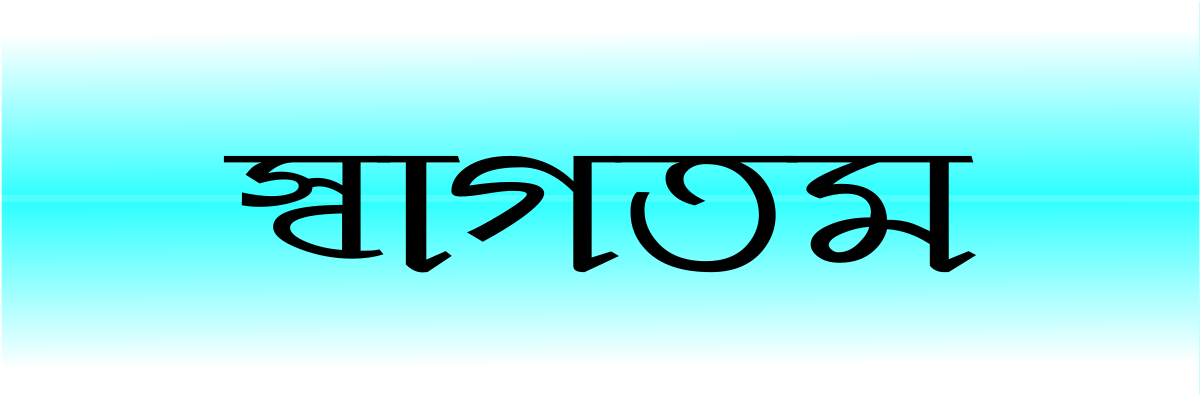 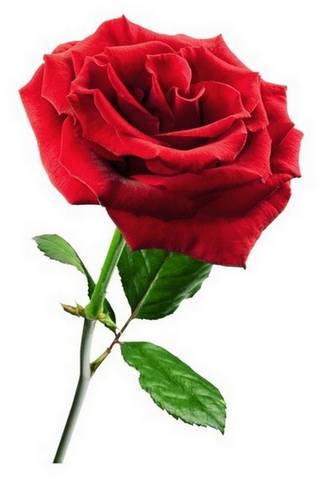 শিক্ষক পরিচিতি
শামিমারা বেগম
সহকারী শিক্ষক
টাউন মডেল বালক সরকারি প্রাথমিক বিদ্যালয়
হবিগঞ্জ সদর,হবিগঞ্জ।
পাঠ পরিচিতি
শ্রেণিঃ তৃতীয় ।
বিষয়ঃ বাংলা ।
পাঠ শিরোনামঃ রাজা ও তাঁর তিন কন্যা ।
পাঠ্যাংশঃঅনেক দিন আগে
---------হলো বনবাসে।
সময়ঃ ৪৫ মিনিট ।
শিখনফলঃ
৩.১.২ বর্ণনা শুনে বুঝতে পারবে।
১.১.২ যুক্তবর্ণ সহযোগে তৈরি শব্দযুক্ত বাক্য স্পষ্ট ও
        শুদ্ধভাবে বলতে পারবে।
১.৪.১ পাঠ্যপুস্তকের পাঠ শ্রবণযোগ্য স্পষ্ট স্বরে ও প্রমিত
         উচ্চারণে সাবলীলভাবে পড়তে পারবে।
২.৩.১২ পাঠ সংশ্লিষ্ট প্রশ্নের উত্তর লিখতে পারবে।
এসো কিছু ছবি দেখি......
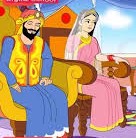 রাজা আর রণী
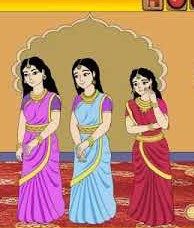 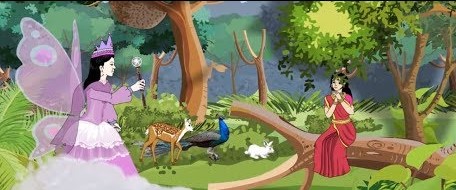 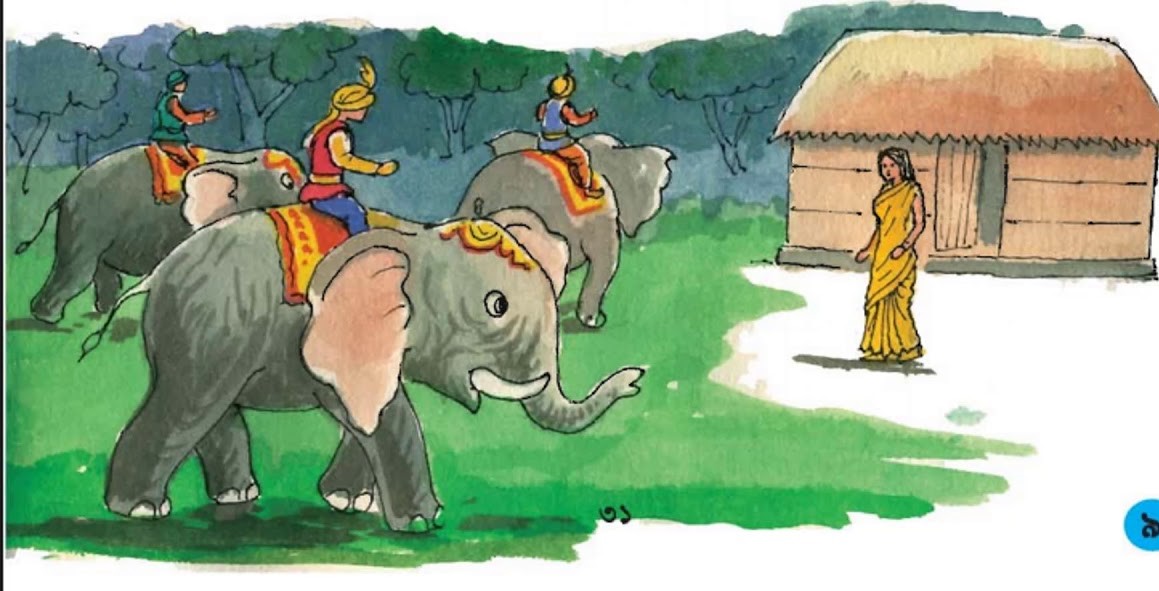 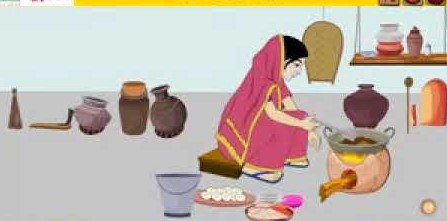 আজকের পাঠ হচ্ছে...
রাজা ও তাঁর তিন কন্যা
ছবির মাধ্যমে আলোচনাঃ
এক ছিল রাজা 
রাজার তিন মেয়ে। শিমুল, বকুল,পারুল।আর এক ছিল রানি
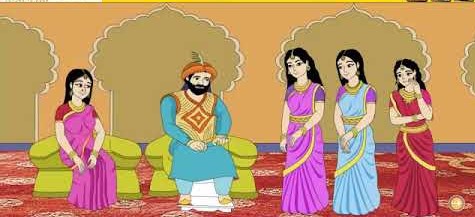 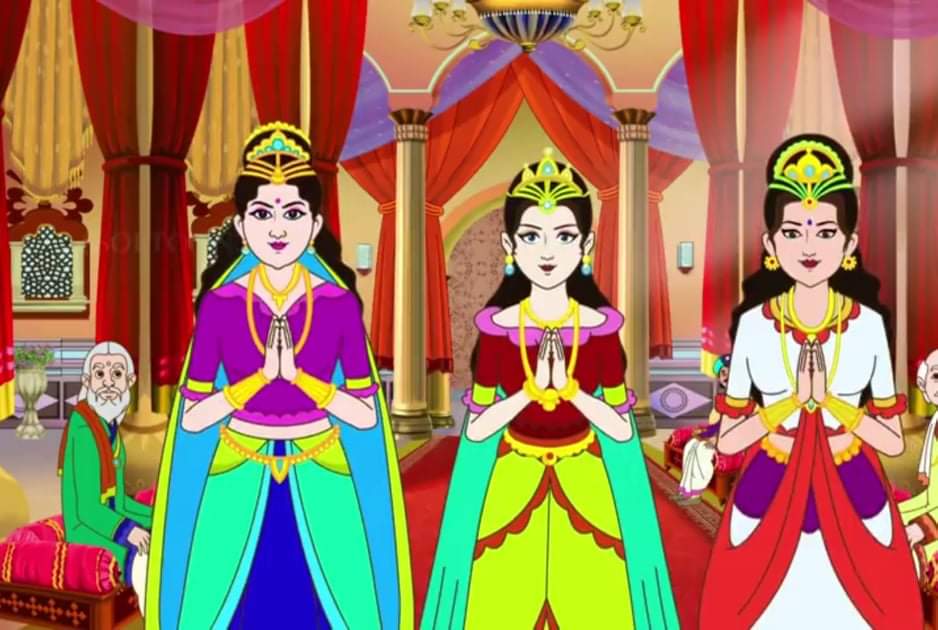 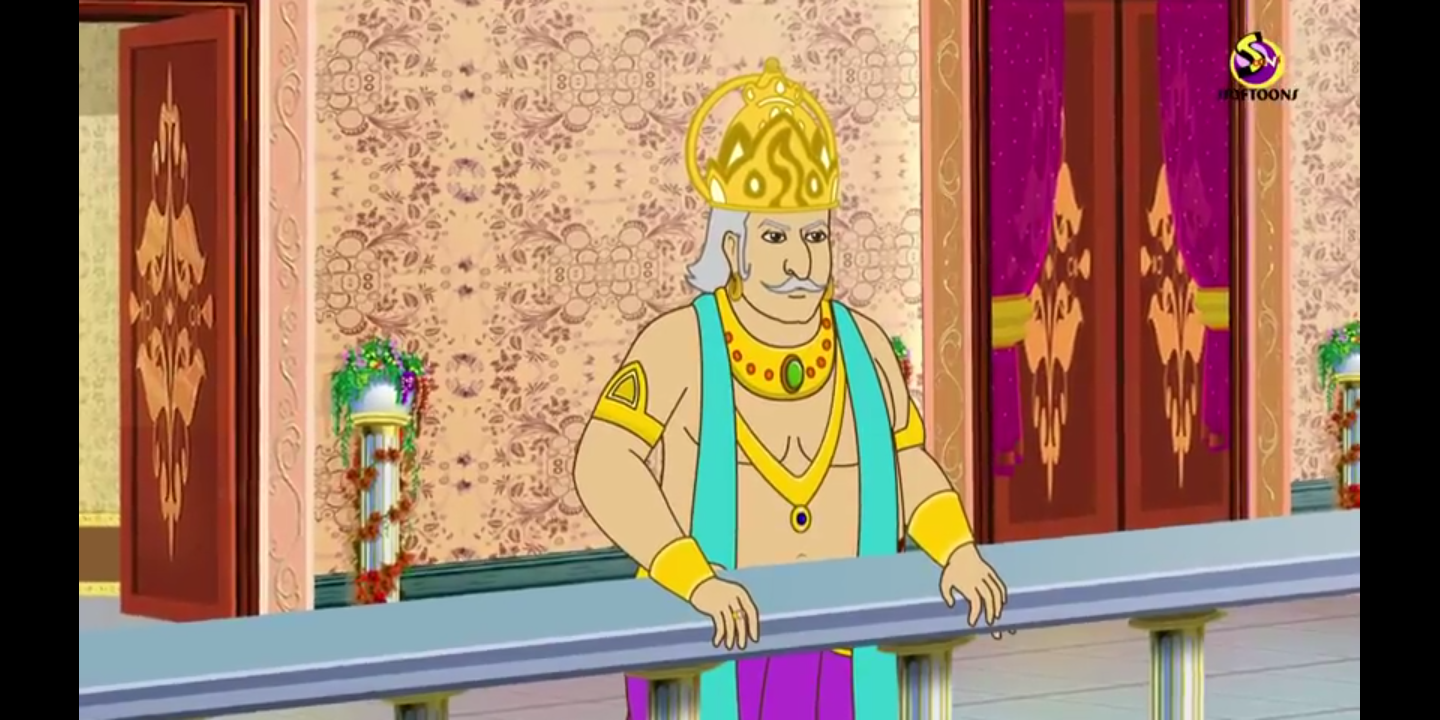 রাজা একদিন জানতে চাইলেন, মেয়েরা তাকে কেমন ভালবাসে।
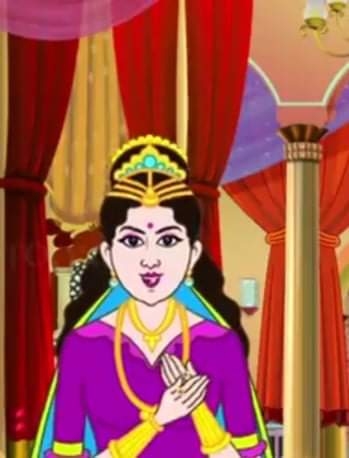 বড় কন্যা শিমুল বলল, সে রাজাকে চিনির মত ভালবাসে।
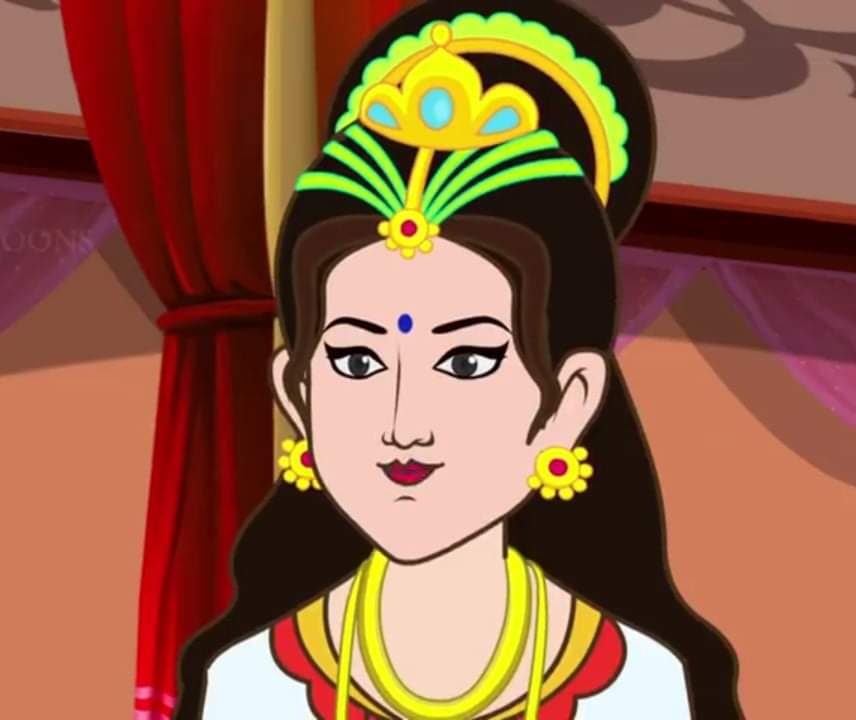 মেজ কন্যা বকুল বলল, সে মিষ্টির মত ভালবাসে।
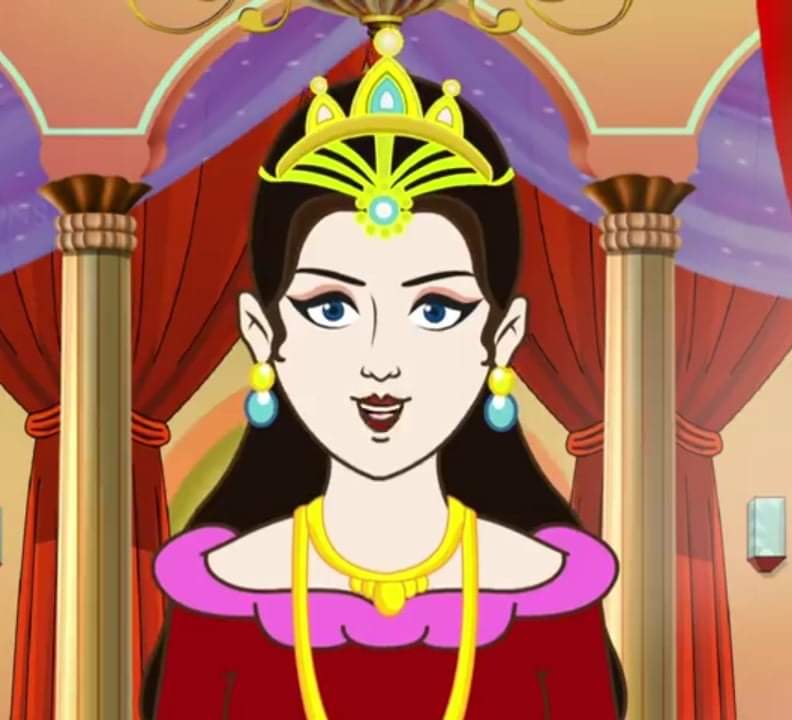 আর ছোট কন্যা পারুল বলল, সে রাজাকে নুনের মত ভালবাসে।
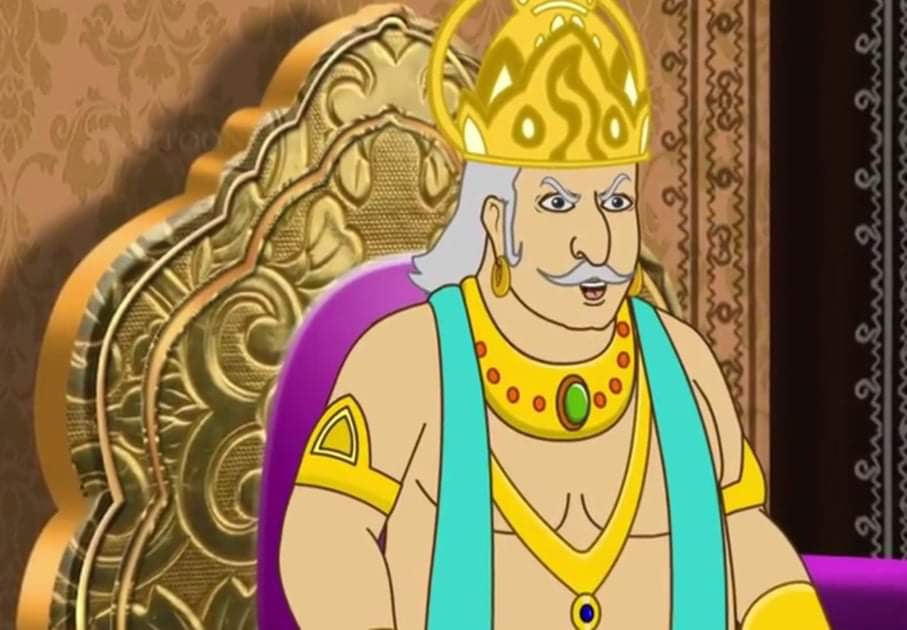 পারুলের কথা শুনে রাজা রেগে গেলেন। বললেন, পারুলকে বনবাসে দাও।
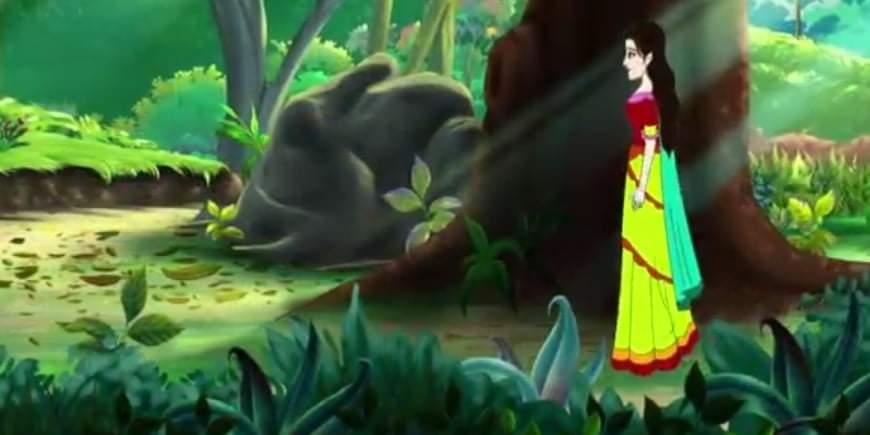 পারুলকে বনবাসে দেয়া হল।
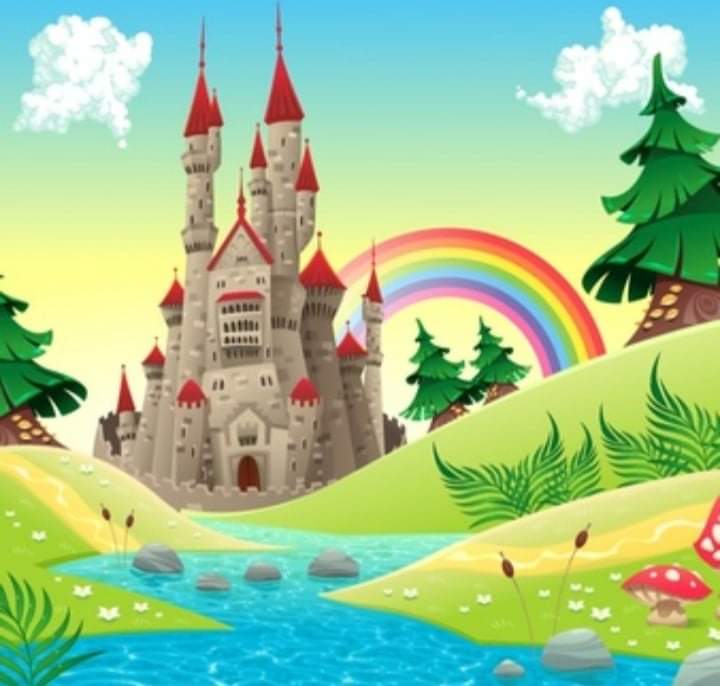 তারা পারুলের জন্য সুন্দর বাড়ি বানাল। তৈরি করল ফুলের বাগান।
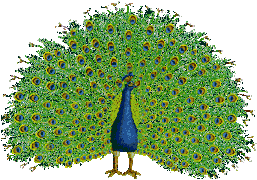 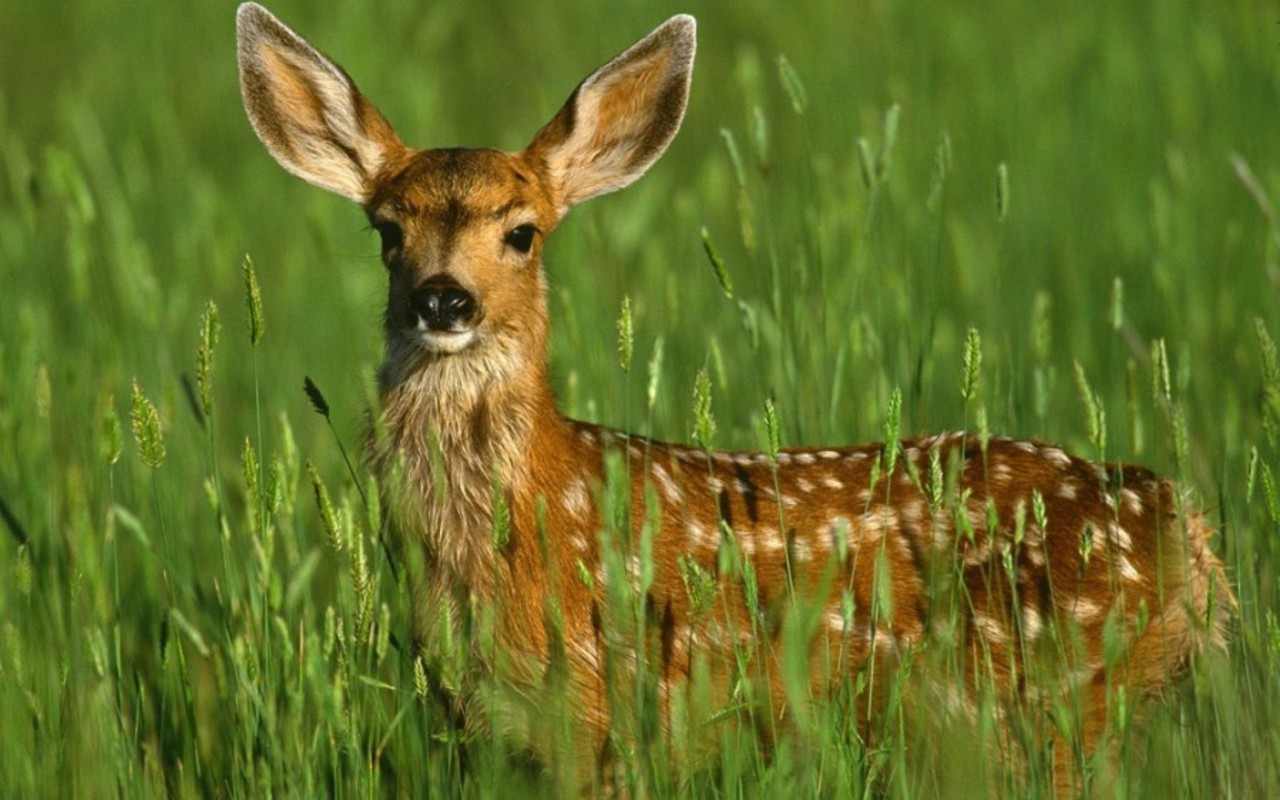 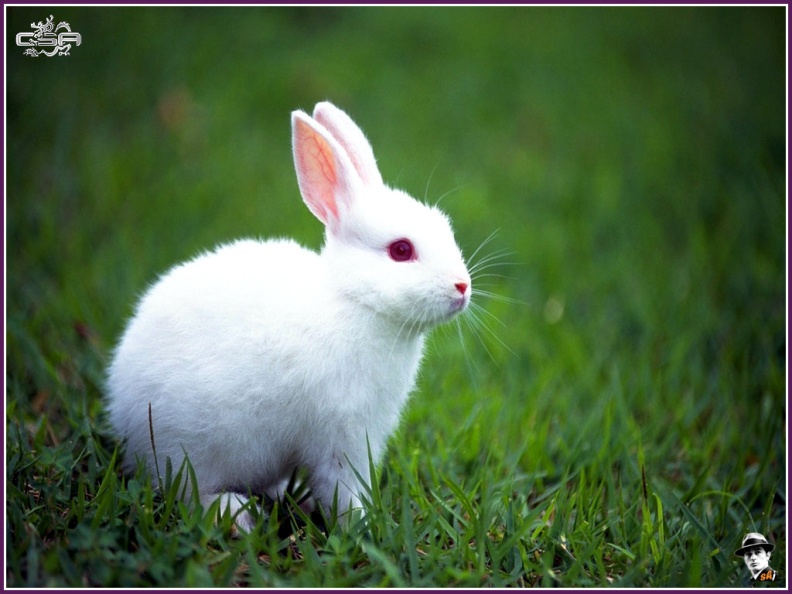 ময়ূর,হরিণ, খরগোশ এলো রাজার কন্যা পারুলকে দেখতে।
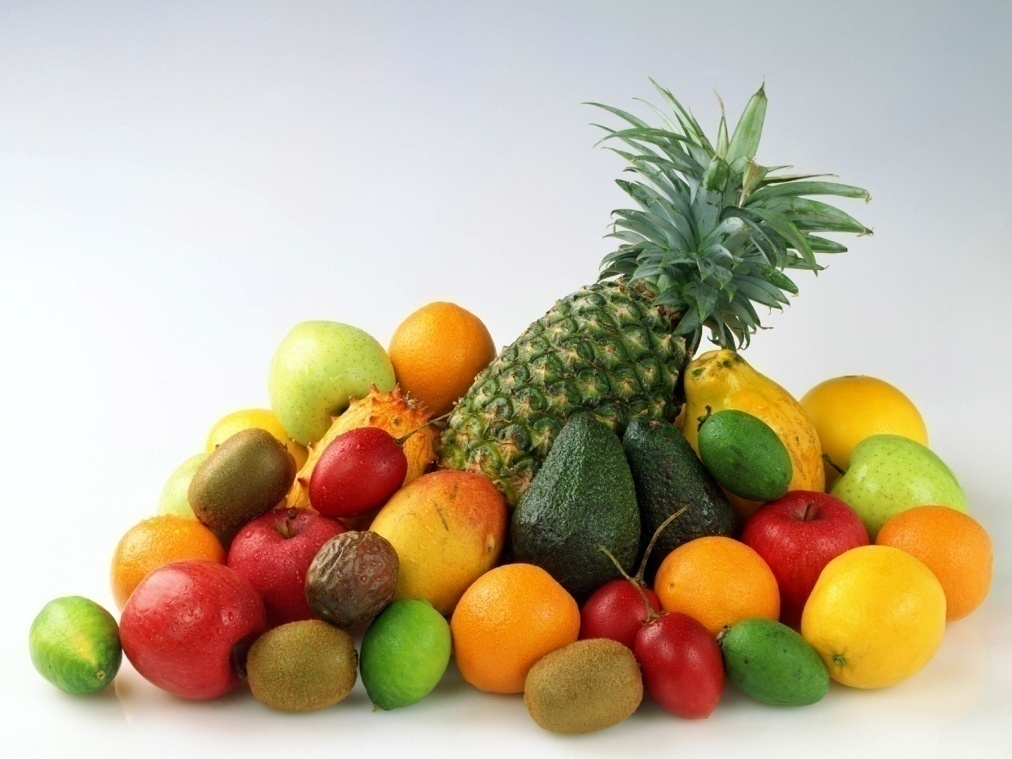 তারা পারুলের জন্য এনে দিলো নানা ফলমূল।
শিক্ষকের পাঠ
(জোড়ায় কাজ)
প্রশ্নগুলোর উত্তর দাওঃ
রাজার ছোট মেয়ের নাম কী?
রাজা রেগে গেলেন কেন?
বনবাস বলতে কি বুঝায়?
যুক্তবর্ণ চিনে নিইঃ-
গল্প-   ল্প =ল  +  প
স+ থ
অস্থির- স্থ=
মিষ্টি-
ষ্ট=
ষ+ট
সঙ্গে-
ঙ্গ=
ঙ+গ
একক কাজ
নিচের শব্দগুলোর অর্থ লেখঃ
উজির =
মন্ত্রী
রাজা =
শাসক
বনবাসী=
যে বনে বাস করে।
বাড়ির কাজঃ
রাজার তিন কন্যার মধ্যে কাকে তোমার বেশি পছন্দ এবং কেন?
৫টি বাক্যে লিখে আনবে।
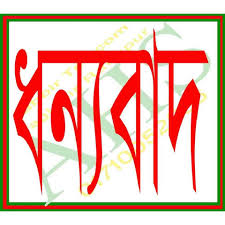